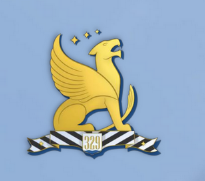 Учебно-методическое пособие «Технология интерактивных проектов как новая форма взаимодействия между образовательными организациями в рамках международного и межрегионального сотрудничества»
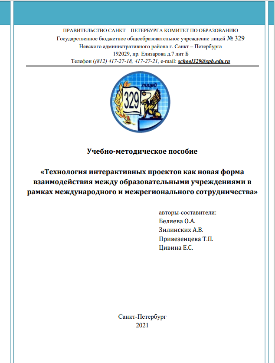 ГБОУ лицей № 329 Невского района Санкт-Петербурга
2021г.
авторский коллектив
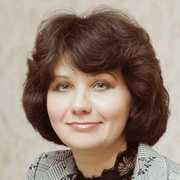 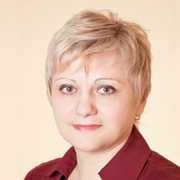 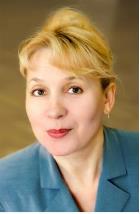 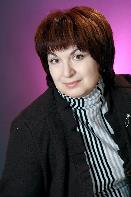 авторский коллектив
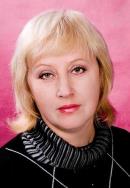 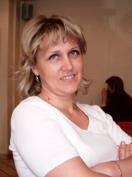 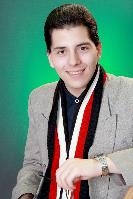 Общие положения
Взаимодействие между образовательными учреждениями в рамках межрегионального или международного сотрудничества значительно обогащает и расширяет образовательную и воспитательную среду образовательных учреждений, вскрывает потенциальные резервы целенаправленного формирования личности.
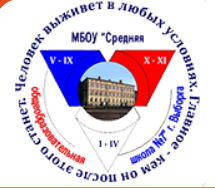 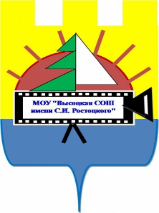 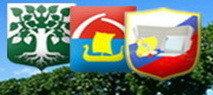 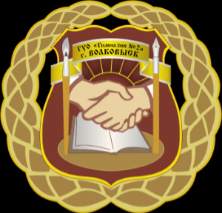 Межрегиональное и международное сотрудничество помогает совершенствовать навыки коммуникационной культуры учащихся, расширяет возможности образовательных учреждений по формированию положительного имиджа организаций.
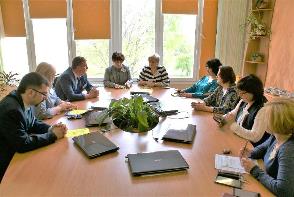 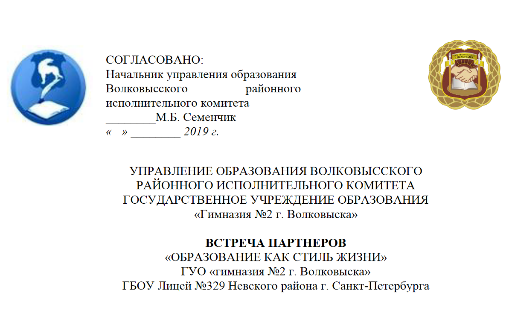 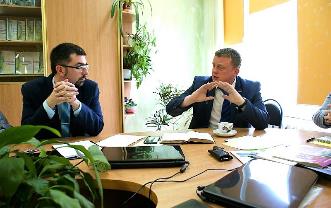 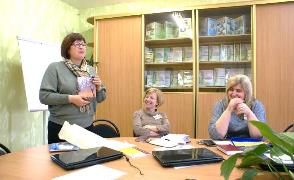 Интерактивный механизм развития коммуникативной компетенции
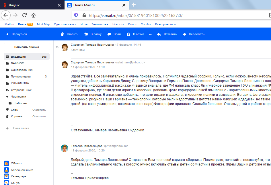 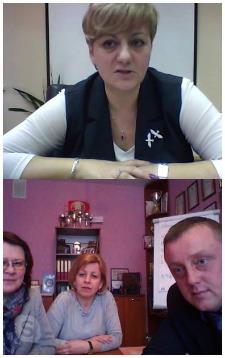 Интерактивные проекты социально-патриотической направленности
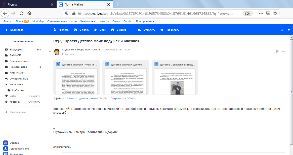 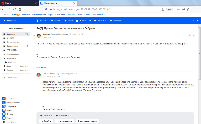 ИКТ
Сайты ОУ
Электронная почта
Блоги
Мессенджеры
Ожидаемые результаты:
Для образовательных учреждений — партнеров:
расширение сферы сотрудничества;
подписание договоров со школами-партнерами о сотрудничестве;
знакомство с мировым педагогическим опытом; 
участие в международных программах, конкурсах, проектах;
формирование положительного имиджа школы в условиях современных требований к модернизации российской школы;
Ожидаемые результаты:
Для учащихся
создание условий для реализации личностных потребностей каждого ученика,
формирование личности, обладающей развитым чувством понимания и уважения других культур;
формирование у обучающихся гуманистических и нравственных ценностей;
воспитание коммуникативной культуры учащихся, накопление опыта социально значимой деятельности и исследовательской работы (создание архива материалов, презентации, фотоматериалы, отчеты в виде «круглого стола» по итогам сотрудничества);
формирование межкультурной толерантности;
расширение сферы общения обучающихся через взаимодействие с предметной, социальной, информационной средой края и страны-партнера;
обогащение содержания образования с учетом историко-культурной, геополитической специфики области проживания
Дискуссионный клуб
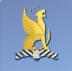 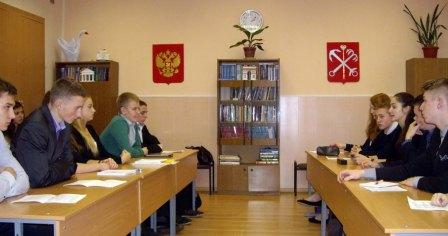 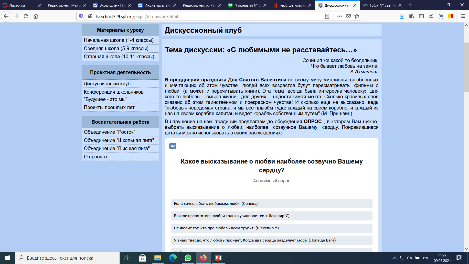 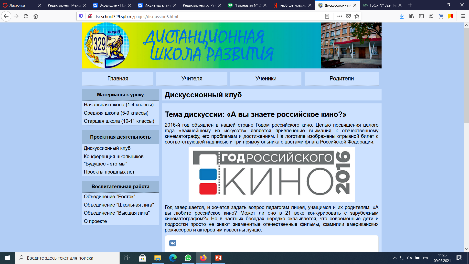 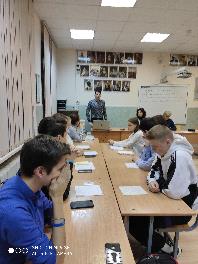 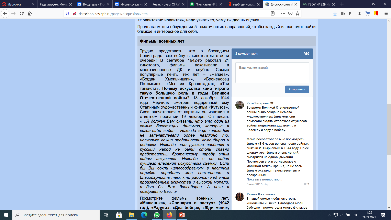 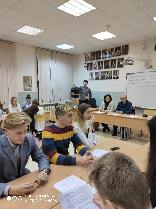 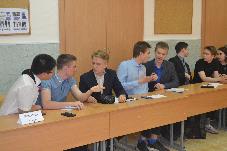 [Speaker Notes: К 100-летию Со дня рождения Ольги Берггольц был проведен конкурс фотоколлажей «Так хочется мир  обнять», матариелами для творческих работ стали материалы виртуального музея.]
Интерактивная игра «Путешествие во времени»
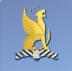 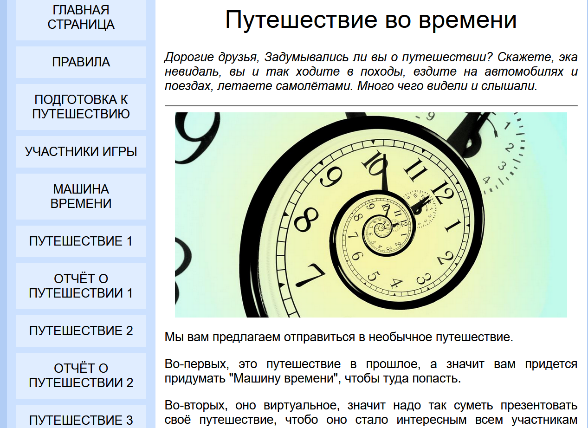 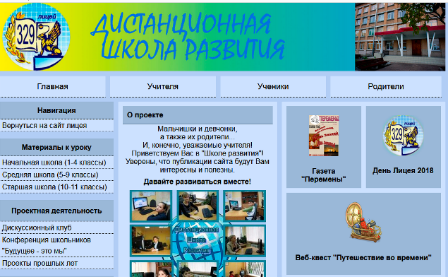 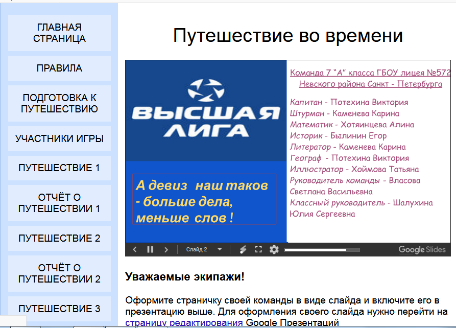 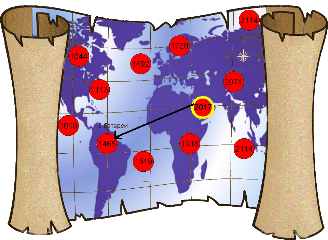 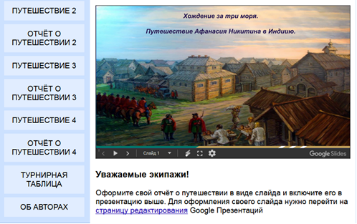 Виртуальный музей лицея № 329 Невского района Санкт-Петербурга
[Speaker Notes: К 100-летию Со дня рождения Ольги Берггольц был проведен конкурс фотоколлажей «Так хочется мир  обнять», матариелами для творческих работ стали материалы виртуального музея.]
Проектная деятельность – акции
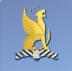 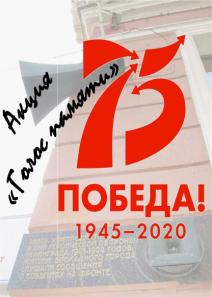 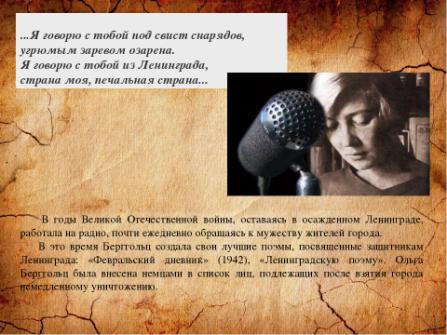 Акция «Голос памяти»
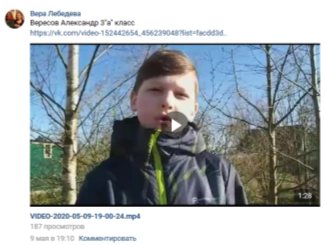 Виртуальный музей лицея № 329 Невского района Санкт-Петербурга
[Speaker Notes: Непростое время весной 2020 года привело актив музея лицея к проведению интерактивных акций, посвященных 75-летию Великой Победы. Одна из них – «Голос памяти», в рамках которой учащиеся записывали видеоролики с чтением стихов о Великой Отечественной войне и роликов с чтением стихов Ольги Берггольц. В акции приняли участие учащиеся с 1 по 11 класс, педагоги и родители.]
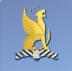 Проектная деятельность – акции
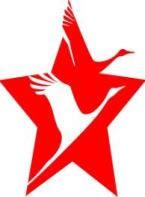 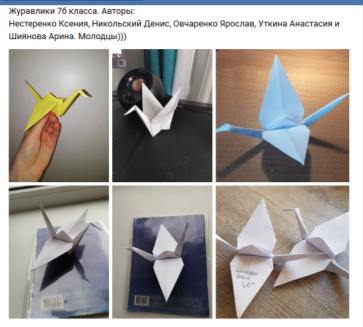 Акция «Журавлик Победы»
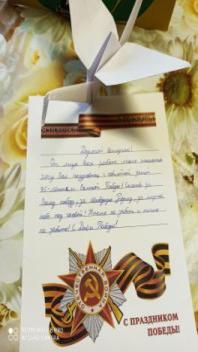 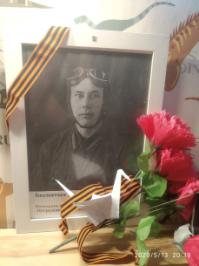 Виртуальный музей лицея № 329 Невского района Санкт-Петербурга
[Speaker Notes: Акция «Журавлик Победы» - акция-поздравление ветеранов Великой Отечественной войны с праздником.]
Проектная деятельность – акции
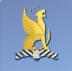 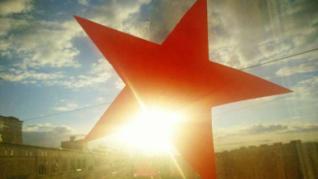 Акция «Звезда в окне»
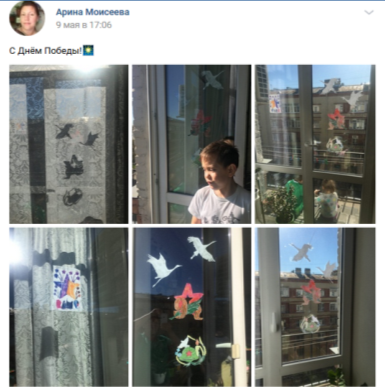 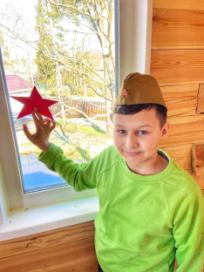 Виртуальный музей лицея № 329 Невского района Санкт-Петербурга
[Speaker Notes: Акция «Звезда в окне» также была посвящена 75-летию Великой Победы.]
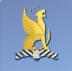 Проектная деятельность – конкурс 
к 100-летию со дня рождения Ольги Берггольц
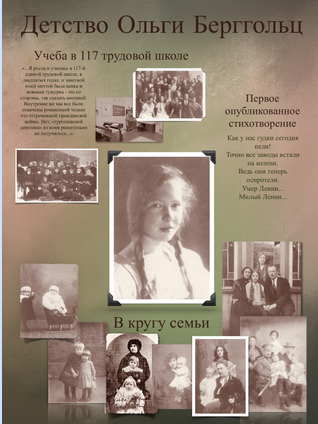 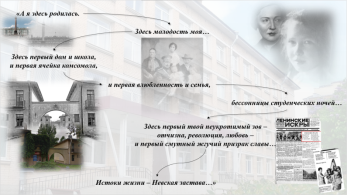 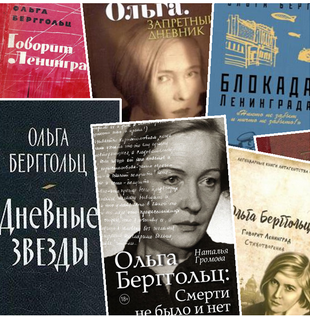 Виртуальный музей лицея № 329 Невского района Санкт-Петербурга
[Speaker Notes: К 100-летию Со дня рождения Ольги Берггольц был проведен конкурс фотоколлажей «Так хочется мир  обнять», матариелами для творческих работ стали материалы виртуального музея.]
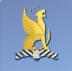 Проектная деятельность – «Детство моих бабушек и дедушек»
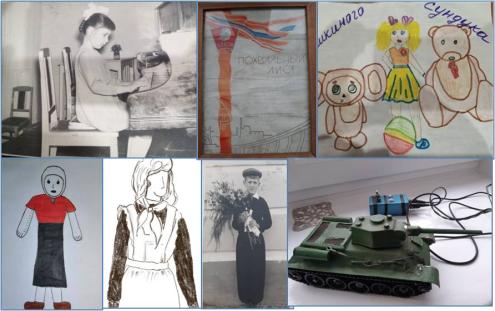 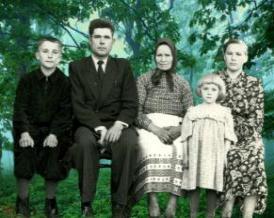 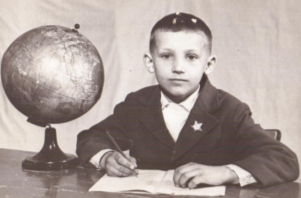 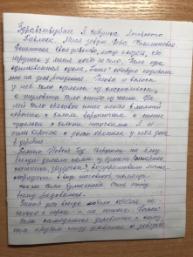 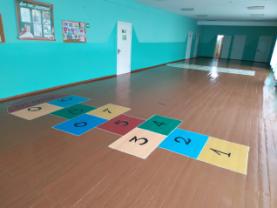 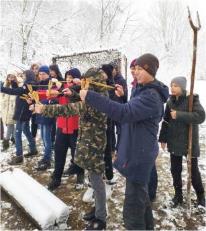 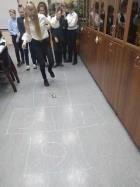 Виртуальный музей лицея № 329 Невского района Санкт-Петербурга
[Speaker Notes: К 100-летию Со дня рождения Ольги Берггольц был проведен конкурс фотоколлажей «Так хочется мир  обнять», матариелами для творческих работ стали материалы виртуального музея.]
Практический этап
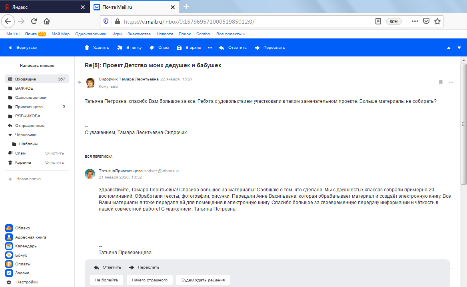 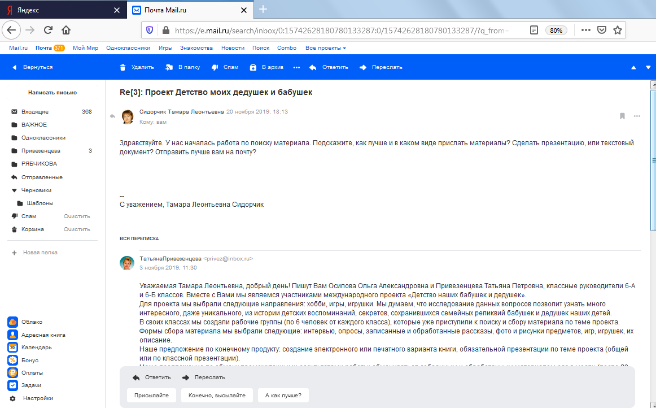 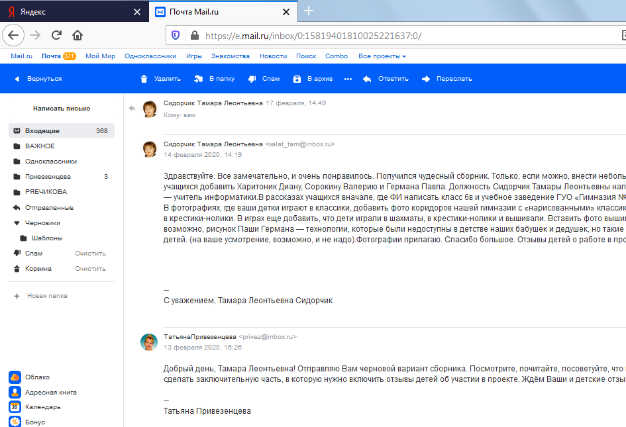 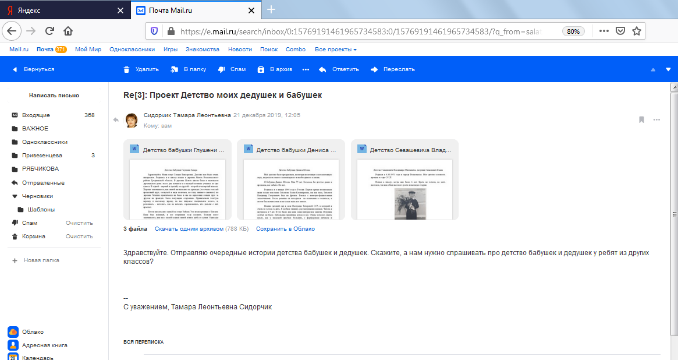 Переписка с Сидорчмк Т.Л.
Презентационный этап
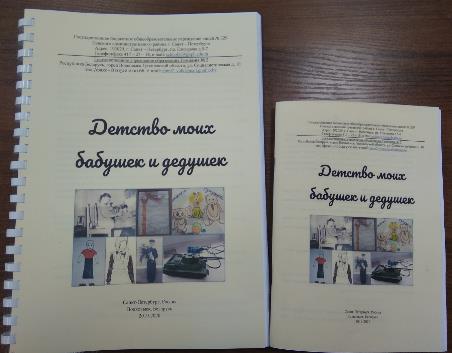 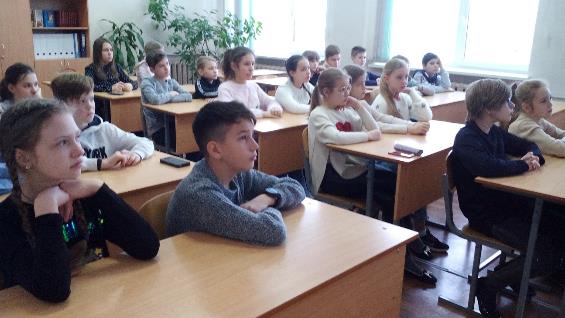 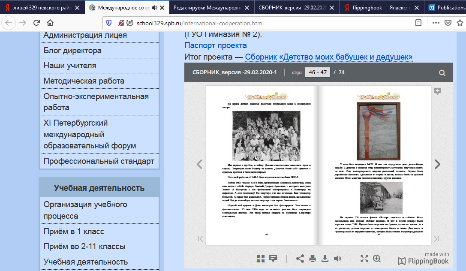 Проектная деятельность – «Бессмертный полк»
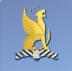 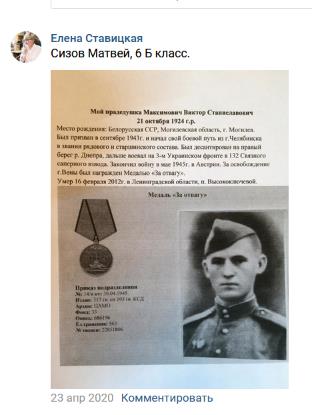 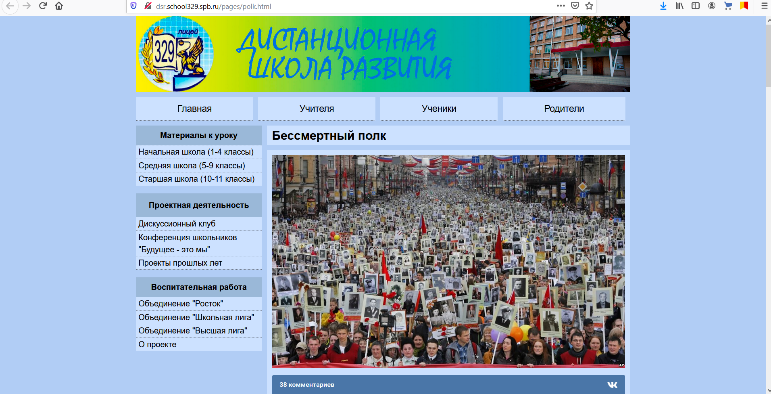 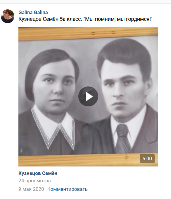 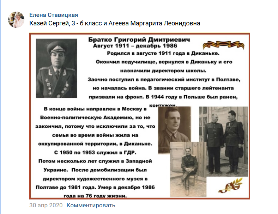 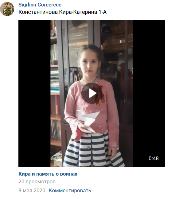 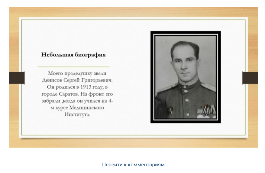 Виртуальный музей лицея № 329 Невского района Санкт-Петербурга
[Speaker Notes: К 100-летию Со дня рождения Ольги Берггольц был проведен конкурс фотоколлажей «Так хочется мир  обнять», матариелами для творческих работ стали материалы виртуального музея.]
Проектная деятельность – фестиваль детских рисунков «Мы рисуем свой мир»
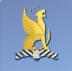 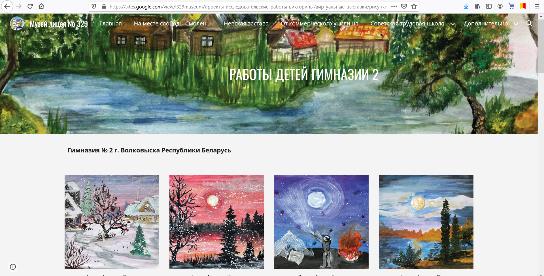 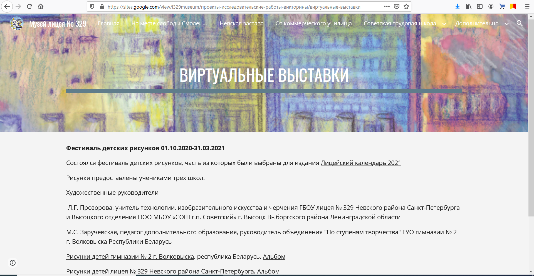 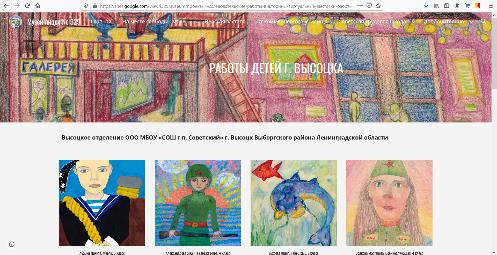 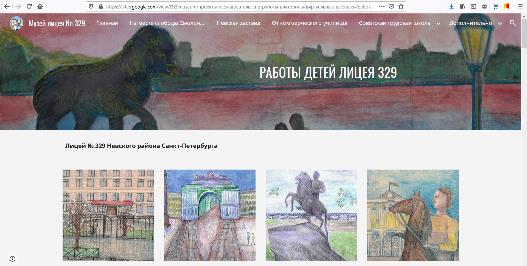 Виртуальный музей лицея № 329 Невского района Санкт-Петербурга
[Speaker Notes: К 100-летию Со дня рождения Ольги Берггольц был проведен конкурс фотоколлажей «Так хочется мир  обнять», матариелами для творческих работ стали материалы виртуального музея.]
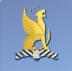 Проектная деятельность – лицейский календарь и газета «Перемены»
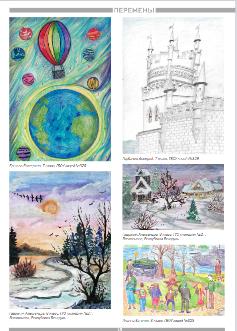 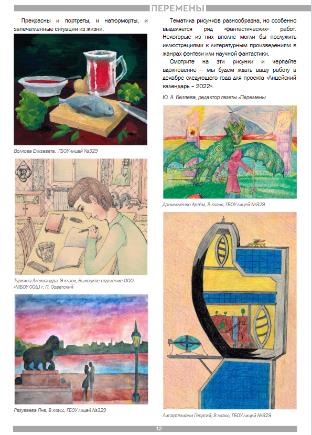 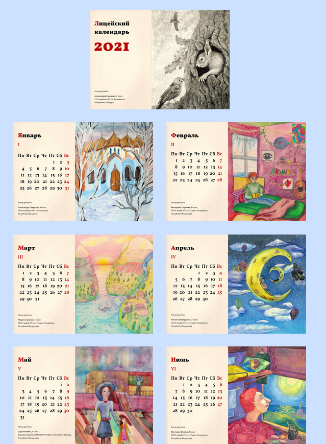 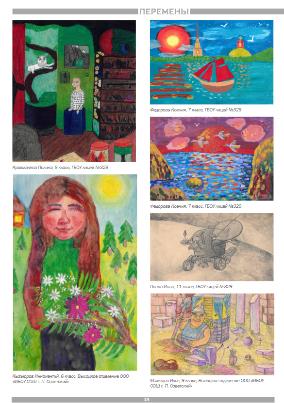 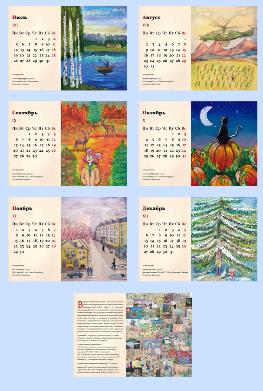 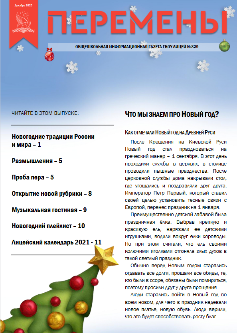 Виртуальный музей лицея № 329 Невского района Санкт-Петербурга
[Speaker Notes: Немаловажной частью издательской деятельности лицея является ежегодный выпуск Лицейского календаря. В 2009-2017 годах в лицее существовал фотокружок. Его участники в течение нескольких лет создавали шедевры фотографического искусства и составляли из своих снимков "Лицейский календарь". Проект собрал множество наград, в том числе и в крупном районном конкурсе "Диалог с компьютером«. В проекте участвуют наши ученики, их родители, учителя и другие сотрудники. 
С 2020 года проект издания календаря расширил  свои границы и стал интерактивным международным проектом – на его страницах появятся рисунки учащихся лицея и гимназии № 2 г. Волковыска республики Беларусь.]
вывод
Методика, разработанная в ГБОУ лицее № 329, предусматривает совместное интерактивное взаимодействие коллективов разных образовательных учреждений по различным направлениям воспитательной и внеурочной деятельности, в которой использование он-лайн технологий позволяет сделать процесс совместной работы  комфортным и доступным для всех участников образовательного процесса.
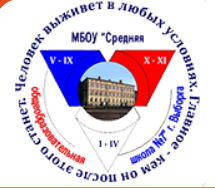 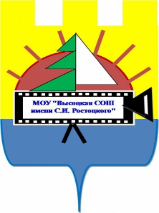 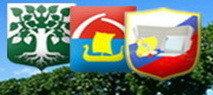 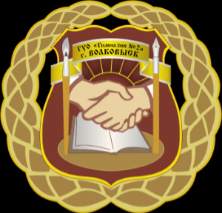